100%-ban eredeti
40%-kal kevesebb CO2*
Van értelme
Források és adatlap
tesa® 4965 Original Next Gen
Azonos érték, csak kevesebb CO2
-40%* CO2 az ISO 14067 szerint hitelesített vizsgálat adatai alapján
Biomassza egyensúlyban lévő ragasztókomponensek és 90% PCR PET a hordozóban
Ugyanolyan megbízhatóan teljesít a tesztelés során, mint a régebbi verzió
*A termék szén-dioxid-lábnyomának (PCF) csökkenése az új tesa® 4965 Original Next Gen (50m x 50mm-es kézi tekercs, PV0: piros MOPP védőréteg) esetében a jelenlegi tesa® 4965 Original (50m x 50mm-es kézi tekercs, PV0: piros MOPP védőréteg) termékhez képest, 2023-ban számolva „bölcsőtől a kapuig” értékekkel, beleértve a biogén szén-dioxid-felvételt is. A többi védőréteg típus (PV1, PV2, PV4) egyedi PCF-értékei és további információk az ISO 14067 szabványnak megfelelő összehasonlító PCF-számításunkban találhatók a tesa.com/4965-report oldalon.
- 2 -
tesa® 4965 Original Next Gen
Forrástól a szalagig
Biomassza egyensúlyban lévő ragasztókomponenseket tartalmaz
Azonos mennyiségű nem fosszilis alapanyagokat használnak fel a gyártáshoz
A komponenseket az ISCC PLUS követi, ellenőrzi és tanúsítja 
Garantálja, hogy a teljes ellátási lánc elegendő biomassza egyensúlyban lévő ragasztókomponenst tartalmazzon
Lehetővé teszi az ügyfelek számára, hogy fenntarthatóbb termékeket tervezzenek saját értékláncukban, támogatva ezzel a fenntarthatósági célokat
- 3 -
tesa® 4965 Original Next Gen és tesa® 4965 Original Ugyanaz a szalag. Ugyanolyan megbízható teljesítmény.
Ugyanaz a termékspecifikáció
Ugyanaz a teljesítmény, mint a tesa® 4965 Original esetén 
A 90%-ban PCR PET-et tartalmazó hordozóval ellátott szalag szakítószilárdságának összehasonlítása az eredeti PET-hordozóval
Azonos arányú nyúlás
Ugyanaz a hámlási szilárdság
- 4 -
tesa® 4965 Original Next Gen 100%-ban eredeti. 40%-kal* kevesebb CO2. Van értelme.
tesa® 4965 Original – négy évtizede megbízható szalag
Megbízható megoldás számos iparágban és alkalmazásban
Mostantól az új következő generáció tesa® 4965 Next Gen néven kapható, 40%*-os CO2-kibocsátás-csökkentéssel
*A termék szén-dioxid-lábnyomának (PCF) csökkenése az új tesa® 4965 Original Next Gen (50m x 50mm-es kézi tekercs, PV0: piros MOPP védőréteg) esetében a jelenlegi tesa® 4965 Original (50m x 50mm-es kézi tekercs, PV0: piros MOPP védőréteg) termékhez képest, 2023-ban számolva „bölcsőtől a kapuig” értékekkel, beleértve a biogén szén-dioxid-felvételt is. A többi védőréteg típus (PV1, PV2, PV4) egyedi PCF-értékei és további információk az ISO 14067 szabványnak megfelelő összehasonlító PCF-számításunkban találhatók a tesa.com/4965-report oldalon.
- 5 -
tesa® 4965 Original Next Gen
Azonos sokoldalúság az alkalmazásban.
Elektronikus készülékek
Kis (és trükkös) alkatrészek rögzítése.
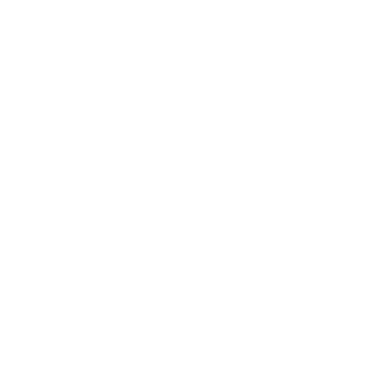 Légiközlekedés
A LED-es világítás rögzítése a padlózathoz a kereskedelmi repülőgépekben.
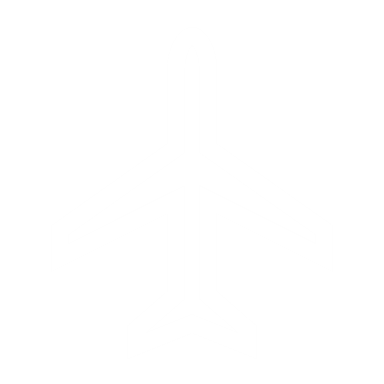 Logisztika
Csomagolás lezárása.
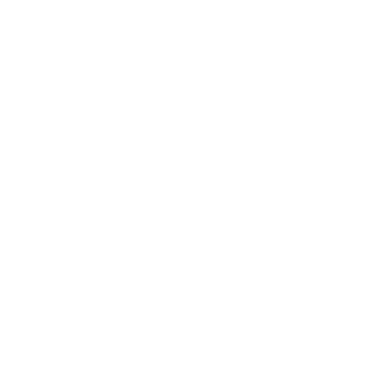 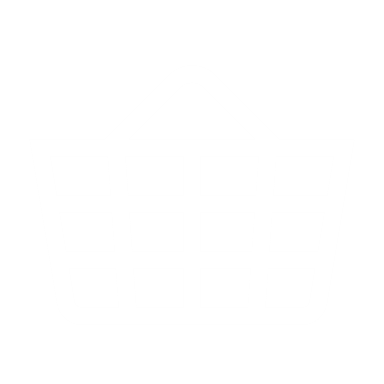 Eladás helye
Az ármegjelenítés biztosítása a kiskereskedelmi környezetben.
Épület- és bútorelemek
Maximális ragasztási biztonság a bútorelemek és belsőépítészet számára.
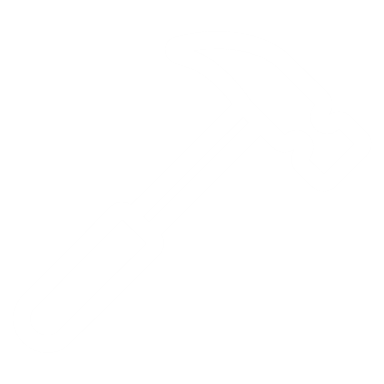 - 6 -
tesa® 4965 Original Next Gen Ugyanolyan megbízható teljesítmény. 40%-kal* kevesebb CO2. Van értelme.
A hasonló tulajdonságok és tapadási értékek az új tesa® 4965 Original Next Gen szalag teljesítményét tekintve ugyanolyan előnyt jelentenek más ragasztási megoldásokkal szemben, mint a 
tesa® 4965 Original esetén. 
Évtizedes ipari tapasztalatunkat a fenntarthatóságra való összpontosítással kombinálva egy fenntarthatóbb termékválaszték felé vezető úton haladunk. Egyszerűen ennek van értelme.

További információkért látogasson el a tesa® 4965 Original Next Gen oldalra.
*A termék szén-dioxid-lábnyomának (PCF) csökkenése az új tesa® 4965 Original Next Gen (50m x 50mm-es kézi tekercs, PV0: piros MOPP védőréteg) esetében a jelenlegi tesa® 4965 Original (50m x 50mm-es kézi tekercs, PV0: piros MOPP védőréteg) termékhez képest, 2023-ban számolva „bölcsőtől a kapuig” értékekkel, beleértve a biogén szén-dioxid-felvételt is. A többi védőréteg típus (PV1, PV2, PV4) egyedi PCF-értékei és további információk az ISO 14067 szabványnak megfelelő összehasonlító PCF-számításunkban találhatók a tesa.com/4965-report oldalon.
- 7 -